Suppliers
Ian
April 20-18
http://www.maxbond.com.tw/
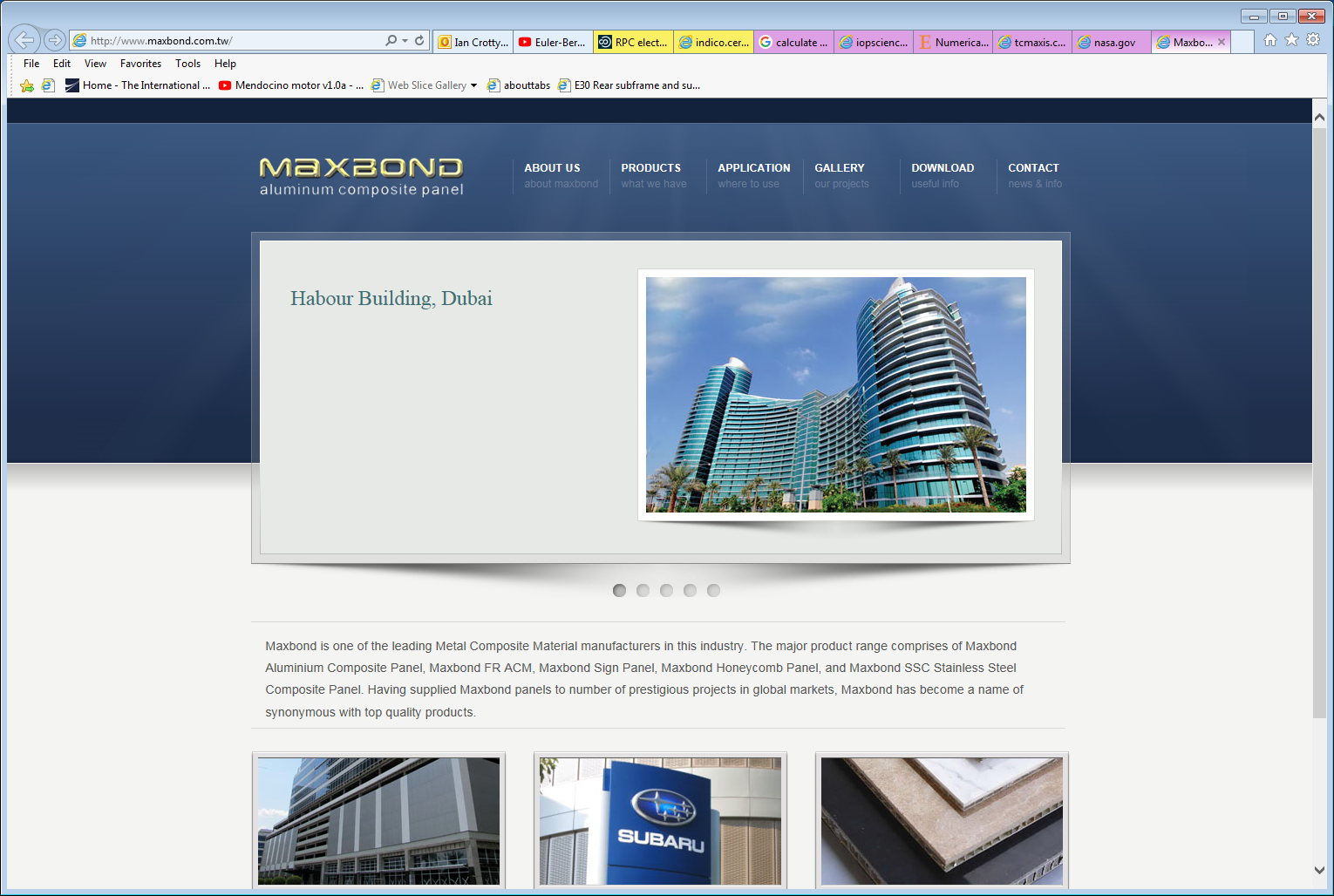